High participation systems of higher education: The growing obstacles to strategies of social equalisationPrepared for the International Symposium of the Frontiers of the Study of social inequality Program, Tohoku University, Japan, 2 March 2019
Simon Marginson
ESRC/OFSRE Centre for Global Higher Education
Department of Education, University of Oxford, UK
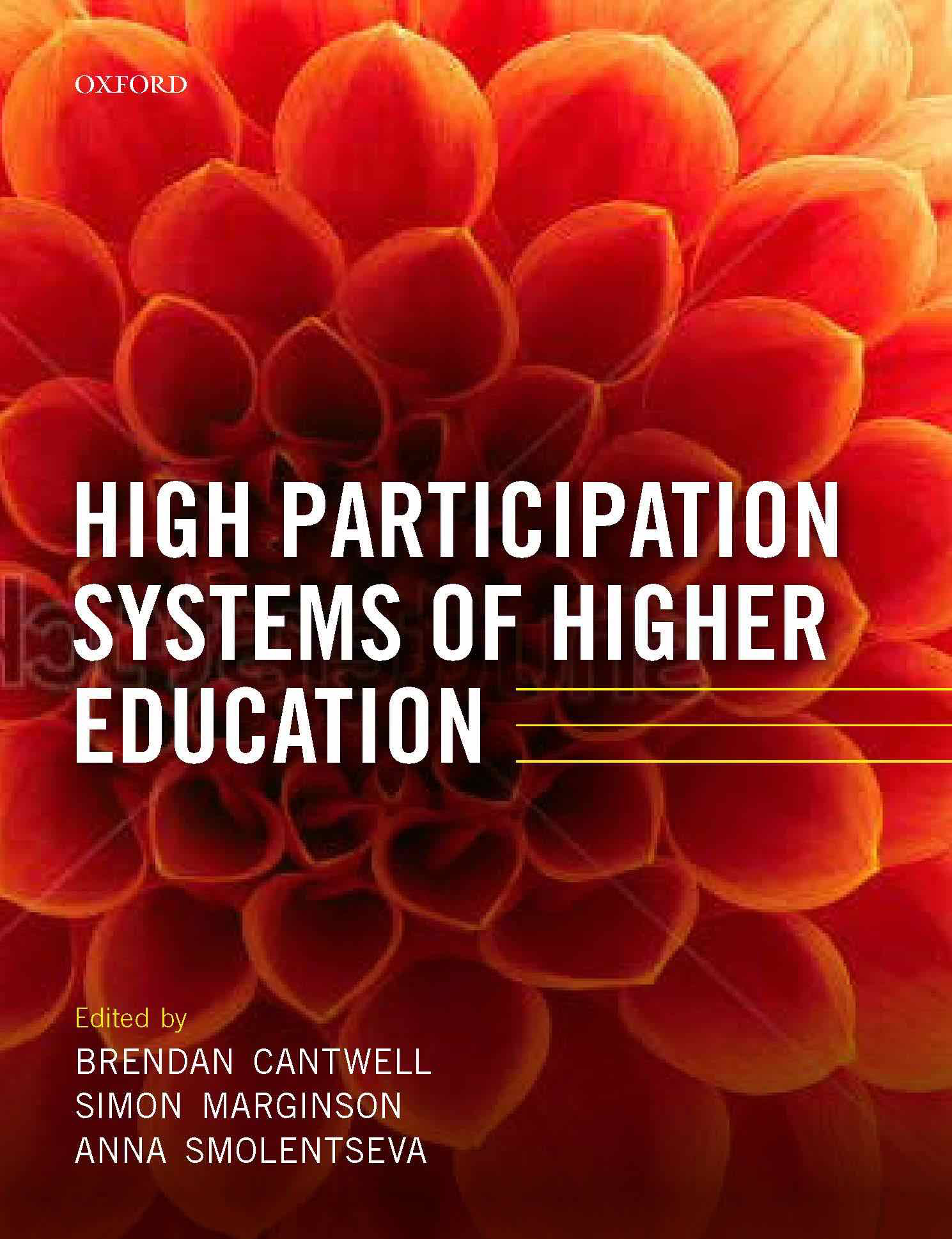 Cantwell, B., Marginson, S. and Smolentseva, A. (eds.), High Participation Systems of Higher Education. 
November 2018. 
Oxford: Oxford University Press
Growth of tertiary education, 1970-2017World level. 1970 = 1.0. UNESCO/World Bank dataFour fifths of tertiary enrolments are in degree programmes
Gross Enrolment Ratio tertiary education (%) World, N. America/W. Europe: 1971-2017, UNESCO data
World regional Gross Tertiary Enrolment Ratios (%): 1970, 1990, 2010 and 2017
[Speaker Notes: .]
In the last thirty years most countries exhibit little or no reduction in statistical relations between social background and access to elite higher education or high paying careers. In some, elite universities are less not more populated by lower SES families
See the country chapters in Shavit et al (2007), Stratification in Higher Education: A comparative study
This finding holds in marketised higher education systems like the UK in which universities and colleges are highly unequal in status and resources  and tuition fees are charged (e.g. of many Boliver, 2011, 2013) 
It is is apparent also in social democratic Nordic higher education systems with a strong commitment to social equality, no tuition and institutions all of high quality by international standards
Reproduction of social stratification:education and other elements
Factors facilitating differentiation of opportunity in stratified education
Elite schools which offer doorways to elite universities enable families to invest in education to secure private advantage
Classification hierarchies and public/private sector differences
Intensified competition between higher education institutions, for resources and/or status
Field of study (discipline) differences with social significance
Tuition barriers and differentiated tuition prices
Differentiated aspirations, ‘under-matching’ in applications by high achieving school students from low income families
‘Under-learning’, poor quality cognitive formation in education, which penalises hard working students from poor families
[Speaker Notes: Why does educational stratification tend to reinforce prior social inequalities, and why does expansion enhance the effects of social background, or make no difference? HPS are populated by families that apply active agency to the contest for educational and social success, at every stage. Families with financial, social, cultural or political capitals bring those capitals to bear on education and continue to do so in the transition to work and beyond. A recent report by Oxfam refers to ‘opportunity hoarding’, whereby ‘social disparities become permanent’. Privileged groups ‘take control of valuable resources and assets for their benefit’, such as ‘access to quality education’. The formal stratification of opportunities on the basis of institutional hierarchies and/or financial barriers provides points of purchase for family strategies. Whenever there is a hierarchy of value, families with prior social advantages are best placed to compete for scarce places or pathways that confer the greatest positional advantages.]
Expansion in itself fosters stratification
The expansion of participation in higher education is associated with an enhanced tendency to bifurcation (c/f Bourdieu) between elite selective institutions and mass demand-absorbing institutions 
This tendency to bi-furcation drives continuing vertical stratification in the value of higher education, all else equal
The more intense ‘hierarchisation’ is the natural outcome of the growing positional shortage of elite opportunities – places in elite universities, high status occupations, high income earning careers – relative to the expanding number of higher education students.  When social competition for the increasingly scarce places becomes magnified, in this more competitive setting, the advantages of the affluent middle class become increasingly determining of education and social outcomes. The social elite crowd out the most sought-after higher education institutions
Higher education as differentiation: immiseration effects
As social participation reaches 50 per cent and moves beyond, it is unclear that higher education will provide security, or graduate skills will be fully used, but the stakes in participation are raised. Higher education becomes a defensive necessity, a hedge against both social exclusion and downward mobility 
In societies with high participation in higher education, non-participation is a growing disadvantage. A shrinking proportion of jobs are accessible to those without qualifications. The social capital associated with higher  education provides routes of navigation and cultural capital provides tools of navigation 
In 2016 there was a strong correlation between voting for Trump and Brexit, and low levels of educational attainment
Stratification and competition policy
Policy can counter the secular tendency to greater stratification if there is the political will to do so. Most governments have gone the other way, fostering neo-liberal competition in quasi-markets   
All else being equal, neo-liberal competition between institutions is associated with a growing stratification of resources and status over time—e.g. in North America see Davies and Zarifa (2012) 
The World-Class University (WCU) movement further fosters stratification. More so because it is often accompanied by under-funding of public systems, and in some countries low-cost expedients like MOOCs in place of face-to-face learning, and the expanding role of low quality for-profit sectors
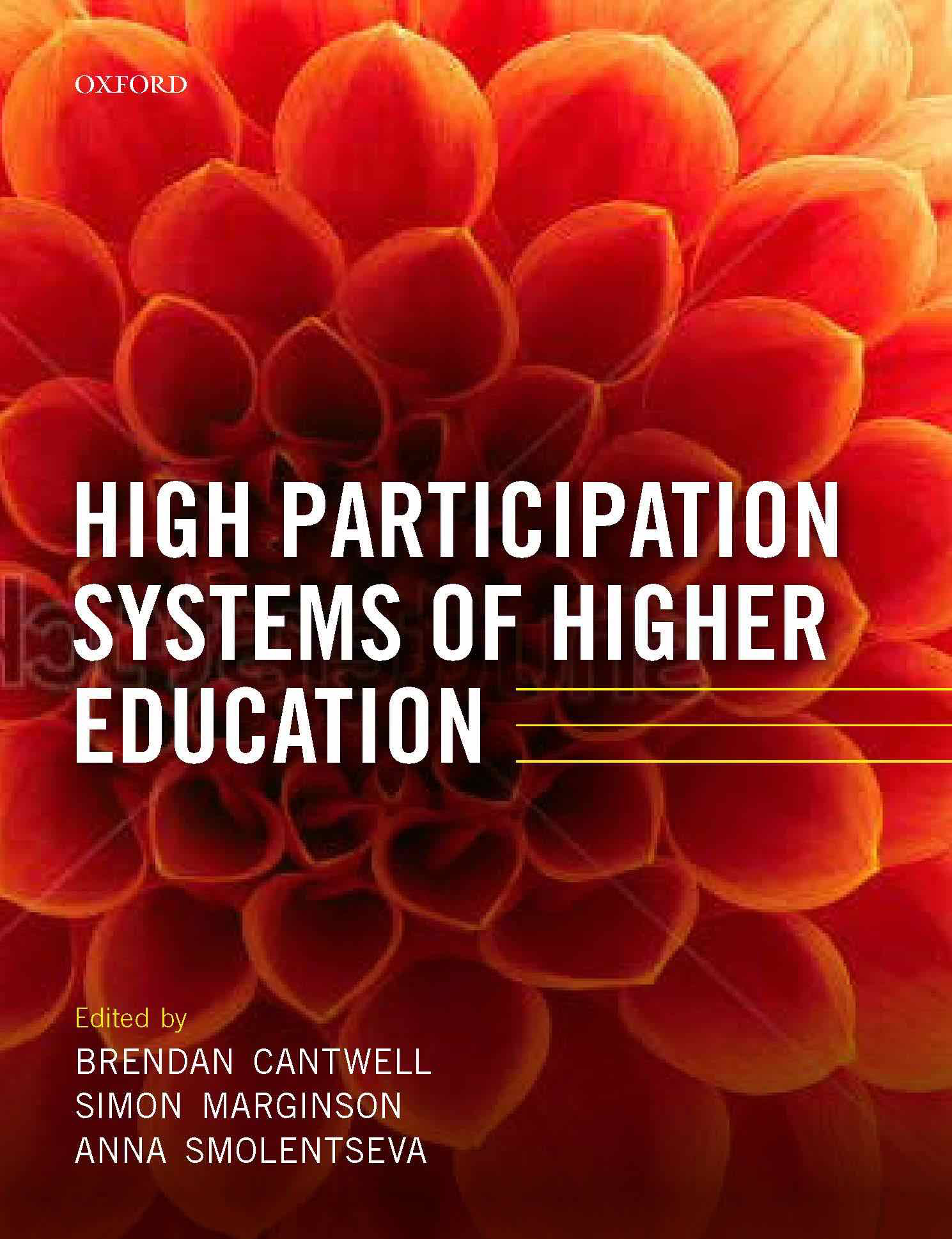 Findings of study:  stratification
The expansion of participation towards and beyond the High Participation Systems (HPS) stage is associated with a tendency to bifurcation and vertical  stratification in the value of higher education, between elite (selective) institutions and mass (demand-absorbing) institutions 
The tendency to institutional stratification is magnified by features common though not universal among HPS including (a) intensified social competition for the most valuable student places, (b) variable tuition charges, and/or (c) intensified competition between institutions
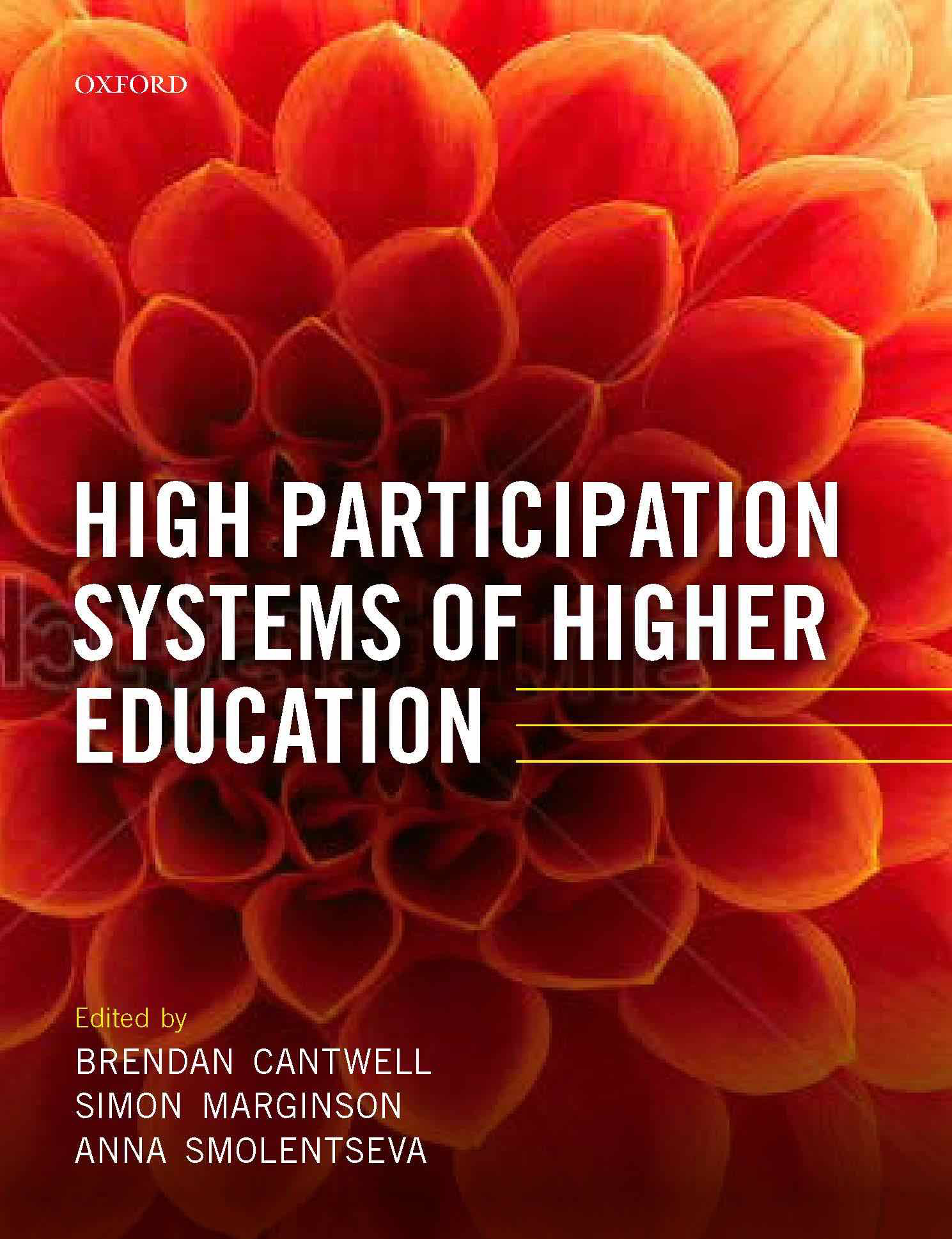 Findings: social equality
As participation expands, equity associal inclusion is enhanced. But the immiseration of those not higher educated increases  
Because the growth of participation is associated with enhanced stratification, and intensified competition at key transition points, all else being equal (i.e. without compensatory policy) the expansion of participation is associated with a secular tendency to greater social inequality in educational outcomes
As participation expands, all else equal the positional structure of higher education merges with that of society. The HPS is more iimplicated in the reproduction of existing social inequality.
As the boundary of participation expands it is more difficult for the state to secure a social redistribution of educational opportunities
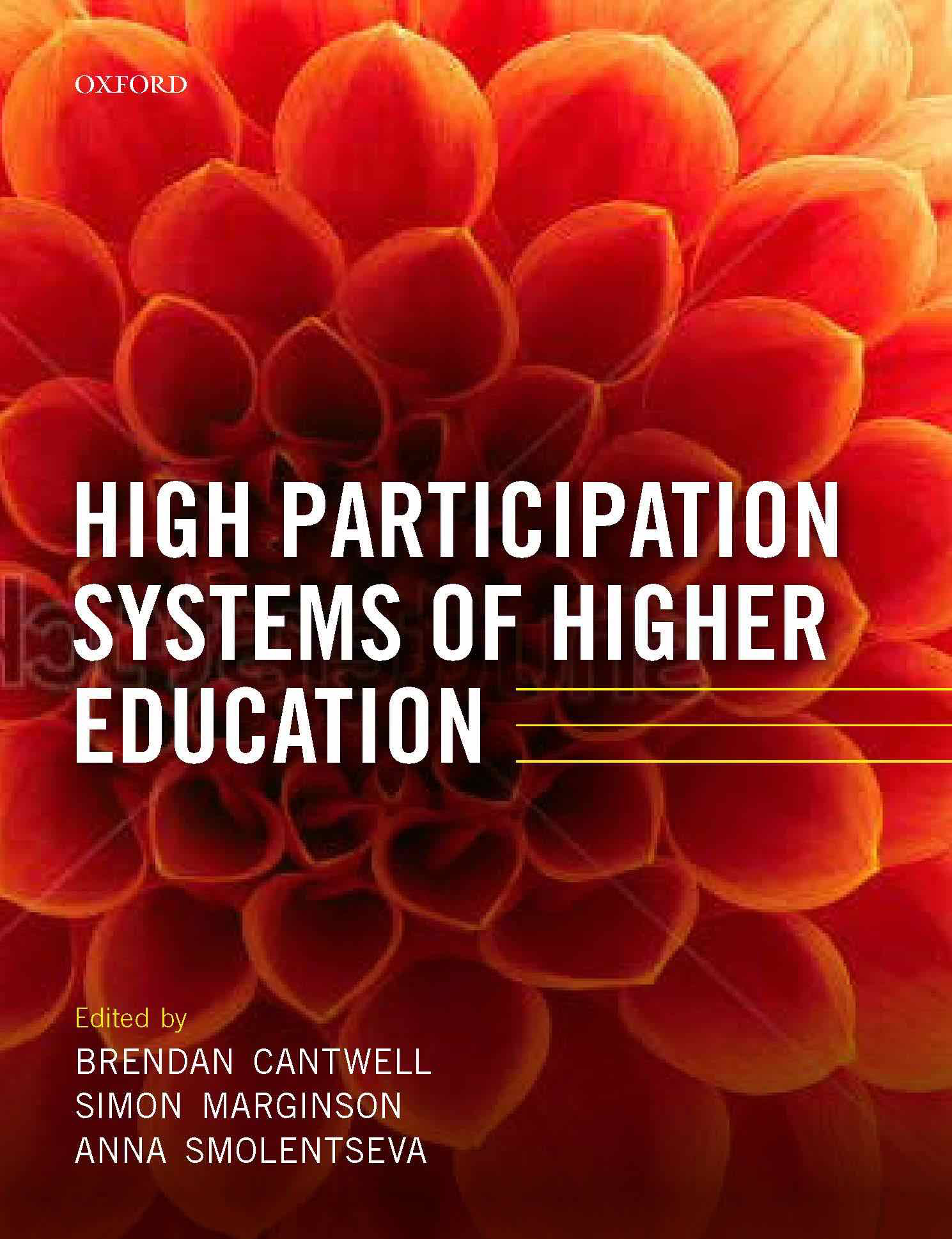 Stratification in the eight countries
The bifurcation between elite and mass sub-sectors, and tendency to greater stratification (calibrated in research funding and outcomes, student selectivity, etc), was apparent in all cases, including Norway - except in Finland where an egalitarian system is firmly maintained by government policy and regulation.
Institutional competition fosters stratification in non neoliberal regimes (e.g. Canada), and more so in neoliberal systems (e.g. Australia, Russia). Government policy and regulation can closely shape forms of stratification, e.g. Australia, Japan 
All university hierarchies are stable at the top, despite neoliberalism
In the Nordic countries social stratification primarily plays out in social contest over entry into elite disciplines, not universities
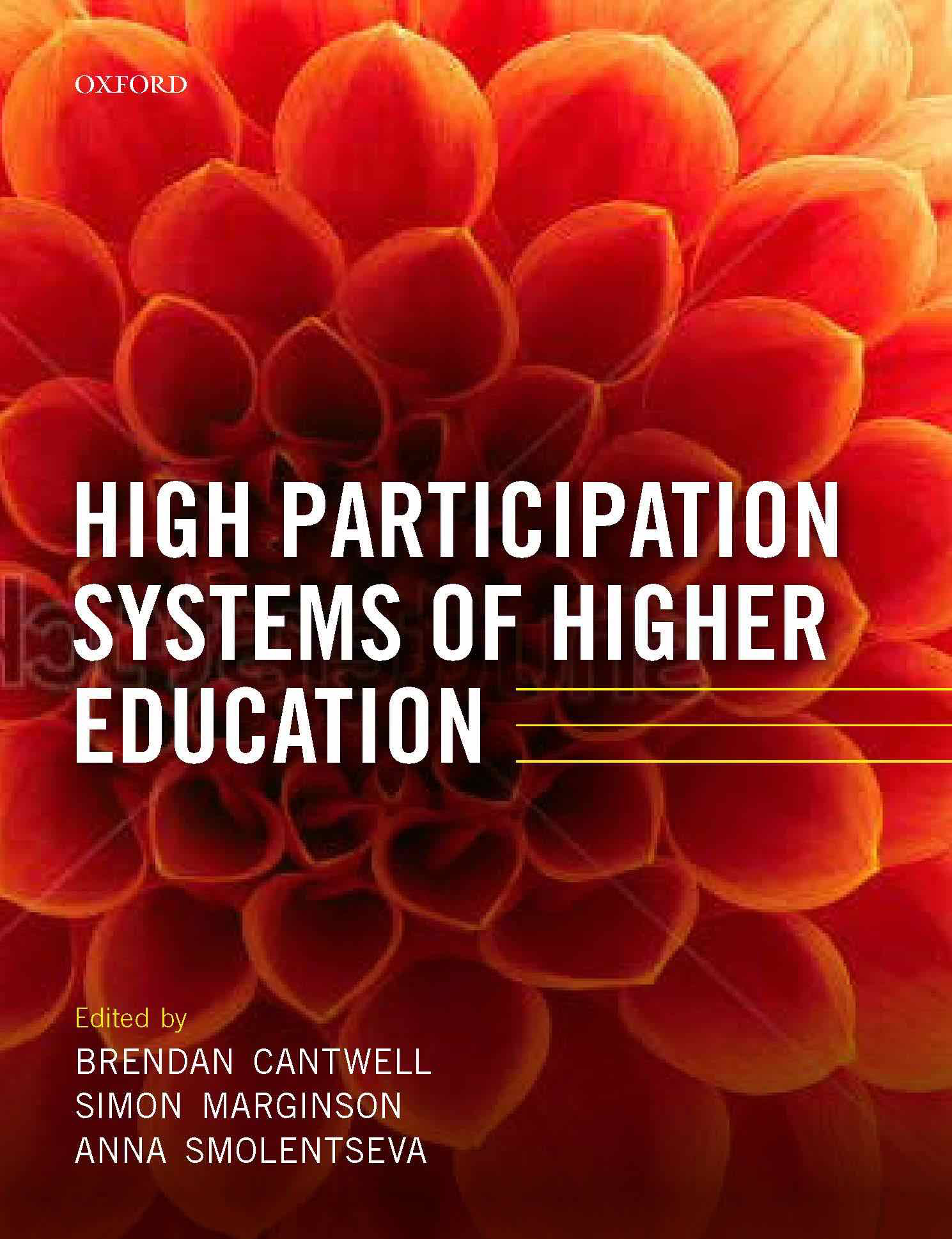 Equality in the eight countries
Expansion clearly associated with greater social inclusion but the social cost of non-participation has increased
In all countries high participation higher education converges with society, whether unequal USA or relatively equal Finland
Easier for states to expand the base of educational participation than to open up social access to the top of the pyramid 
In five of eight cases (exceptions Nordics, Poland), sharper stratification and intensified competition for powerful places in higher education have become combined with (1) greater social inequality in higher education in access to top universities, (2) growing economic and social inequality, though the country cases do not determine whether (1) is causal for (2)
What can be done to advance social equality in higher education?
Pluralise the points of entry into elite universities
Modify orthodox academic selection by moving to contextualized admissions that take student background factors into account, and provide separate places for the most disadvantaged students 
Modify the tertiary education hierarchy so that there is less at stake in access to the different kinds of institution – elevate the resources and status of vocational education, and the lower and middle tier universities, so that they move closer to the top universities